TVETMIS SUBMISSION: TIPS AND TRICKS
1
Prepared by: Mudau DR
EMIS Manager
Always remember to have one or two contact numbers of the colleagues who will assist you.
Department Calendar
2
When you setup the system dates on Gops-1, use the departmental academic calendar.
Always remember what I said on this slide
Maintain of Census Dates and extract the Census Report
3
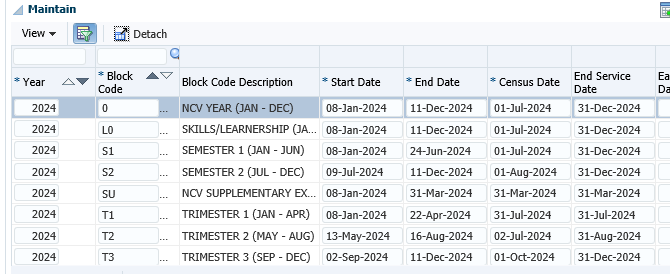 Use Gops-1 to maintain the Census dates
Always remember what I said on this slide
Census Report
4
User GOPSR1-2
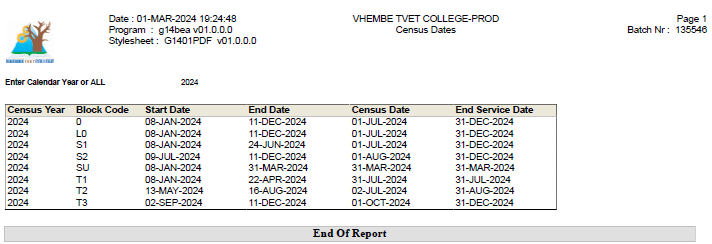 Always remember what I said on this slide
Qualifications  and Subjects structure maintenance.
5
Always remember what I said on this slide
Verify the Qualifications; Subjects and Conversions internal codes linked to external codes
6
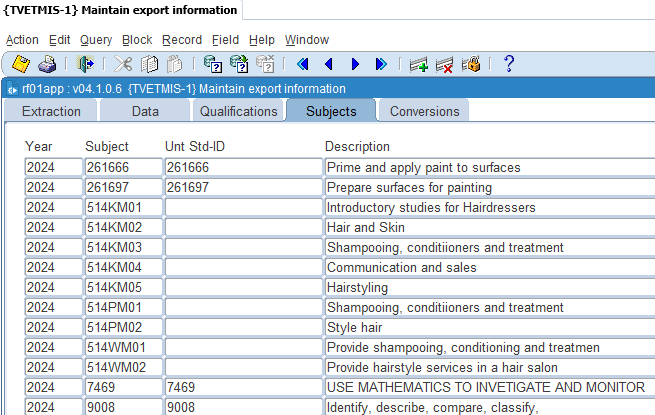 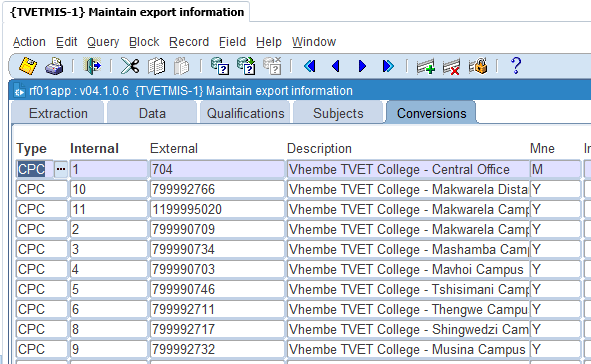 Always remember what I said on this slide
Important Website with external codes:
7
TVETMIS (dhet.gov.za)
Once you open the site, proceed as showed below:
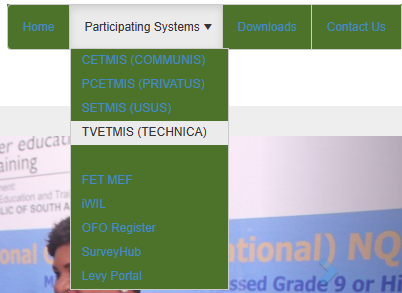 Always remember what I said on this slide
Importance links or tabs to open
8
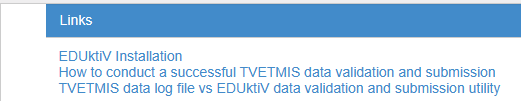 Always remember what I said on this slide
TVETMIS MENUS AND OPTIONS
9
Always remember what I said on this slide
Populating TVETMIS Information Table and view the report
10
Always remember what I said on this slide
Extracting enrolment errors on TVETMIS-1 and fix
11
Before you generate TVETMIS files, you need to verify each Table code in order to conclude if each table is free of errors. The two figures that appears under the field Total and the field Ready that looks similar does not reveal that your table is clean, you need to go deeper. How?
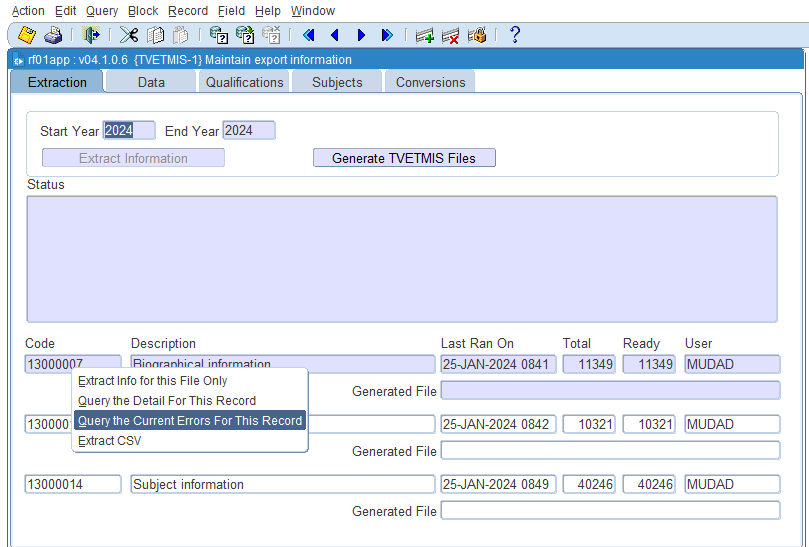 Always remember what I said on this slide
The errors are and need to be corrected.  How?
12
Always remember what I said on this slide
How do you find the errors?
13
2024 BIO ERRORS_1.xlsx
Always remember what I said on this slide
TVETMIS-6_NC(V) FULL TIME ENROLMENT
14
Always remember what I said on this slide
Generate TVETMIS files
15
Use TVETMIS-1 or TVETMIS-6
Use FileZilla to download or to move the files to the directory of your choice.
Always remember what I said on this slide
Generated TVETMIS files to be uploaded to EdUktiv Application
16
Always remember what I said on this slide
How to open the Dat file using EXCEL Application
17
Open an Excel App,
Go to Data, 
Get Data, from Text/CSV
Or use excel workbook
Always remember what I said on this slide
Copy all your DAT files to EduKTiv SubmissionIn directory
18
Always remember what I said on this slide
Copy the updates into EdukTiv Updates directory
19
Before you open EdukTiv App
Make sure you have copied the updates from TVETMIS websites and Paste the file on the Updates directory:
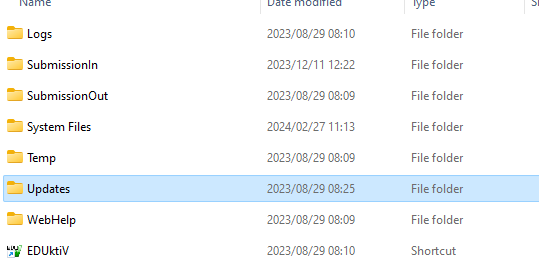 Always remember what I said on this slide
TCP PortMake sure that all the TCP port carries the value 1433 throughout.
20
Always remember what I said on this slide
EduKTiv Applications services
21
Always remember what I said on this slide
Open EdukTiv App and Validate TVETMIS files
22
Start your EduKtiv app
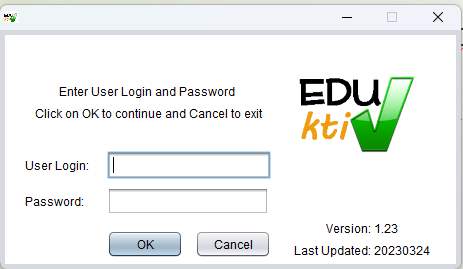 Always remember what I said on this slide
Comprehensive Report
23
Analyse the report you received against the data you submitted.
Analyse the report per block type, e.g NC(V), Trimester, Semester or Occupational/Skills
Always remember what I said on this slide
Log Files
24
What do you learn from the Log file?
Load_Log_704_UMAL_20210128.xlsx
Always remember what I said on this slide
Samples of extracted 2024 Actuals enrolment _ Jasper APP
25
2024 NCV_ENROLMENT_COLLEGE.xlsx
 2024 SEMESTER ONE_ENROLMENT_COLLEGE.xlsx
2024 TRIMESTER ONE_ENROLMENT_COLLEGE.xlsx
 2024 SKILLS_ENROLMENT_COLLEGE.xlsx
Always remember what I said on this slide
26
Thank you
NDI A LIVHUWA
Richard Mudau​​
0159637024​/0769239184/0636266519
Email Address: Mudau.dr@vhambecollege.edu.za
Website: www.vhembecollege.edu.za
Online Application:     https://ienabler.vhembecollege.edu.za/pls/prodi41/gen.gw1pkg.gw1startup?x_processcode=ITS_OAP 
Central Application Services: https://www.cas.ac.za

​
Always remember what I said on this slide